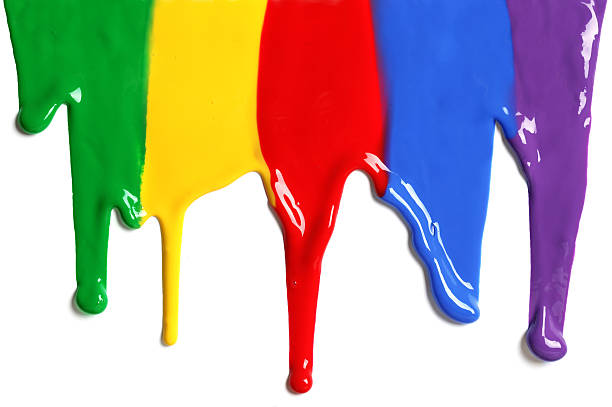 WELCOME
to the
Preschool Playgroup
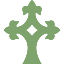 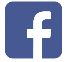 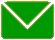 Run by Holy Trinity Church
Find us on Facebook
playgroup@htcchicago.org
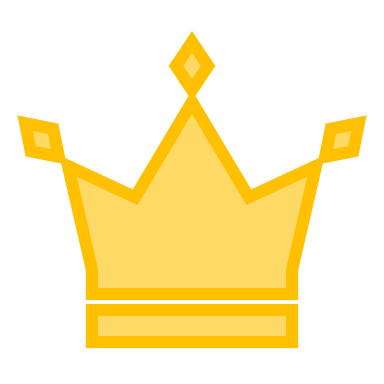 K
N
G
I
the
is here!
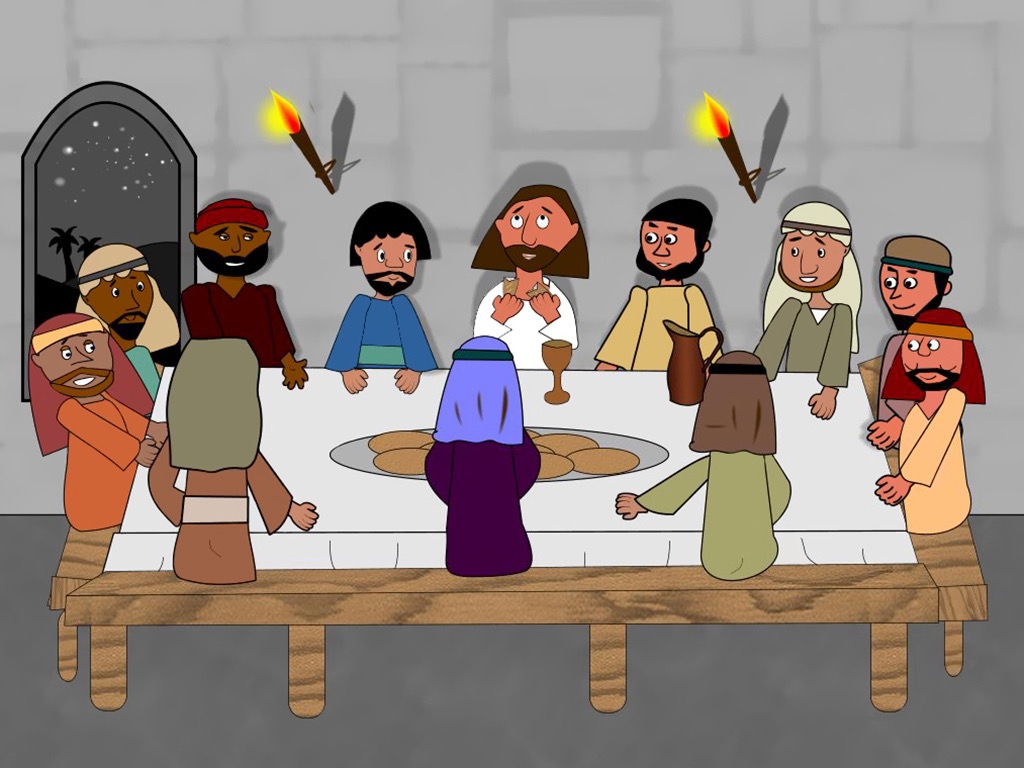 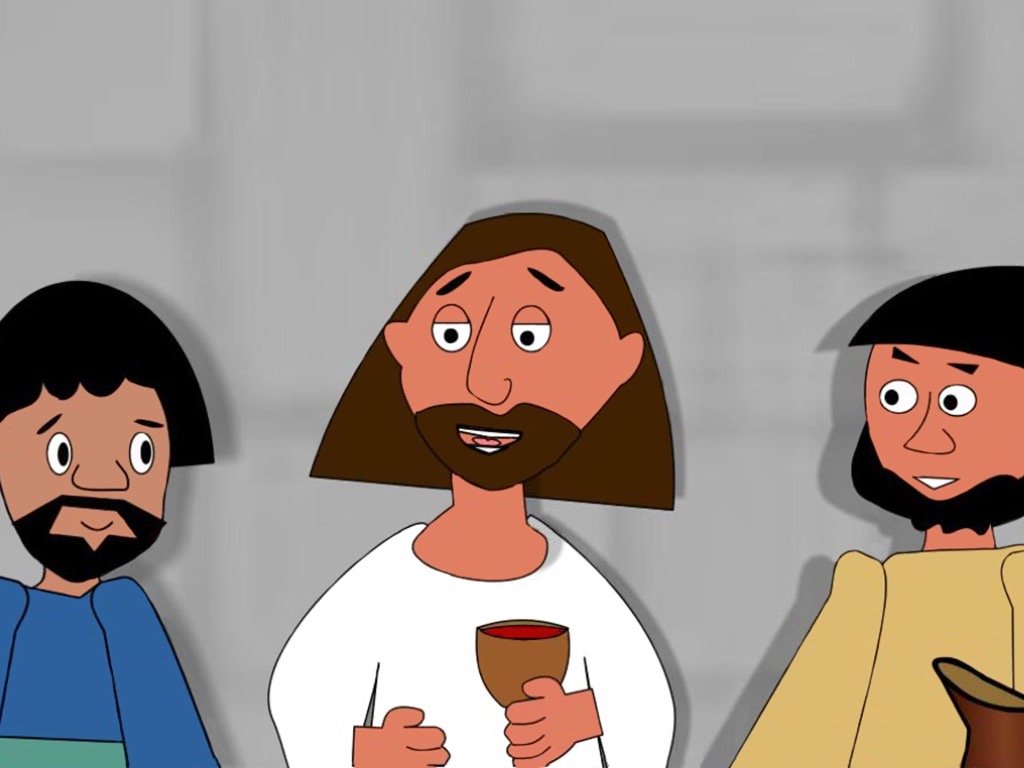 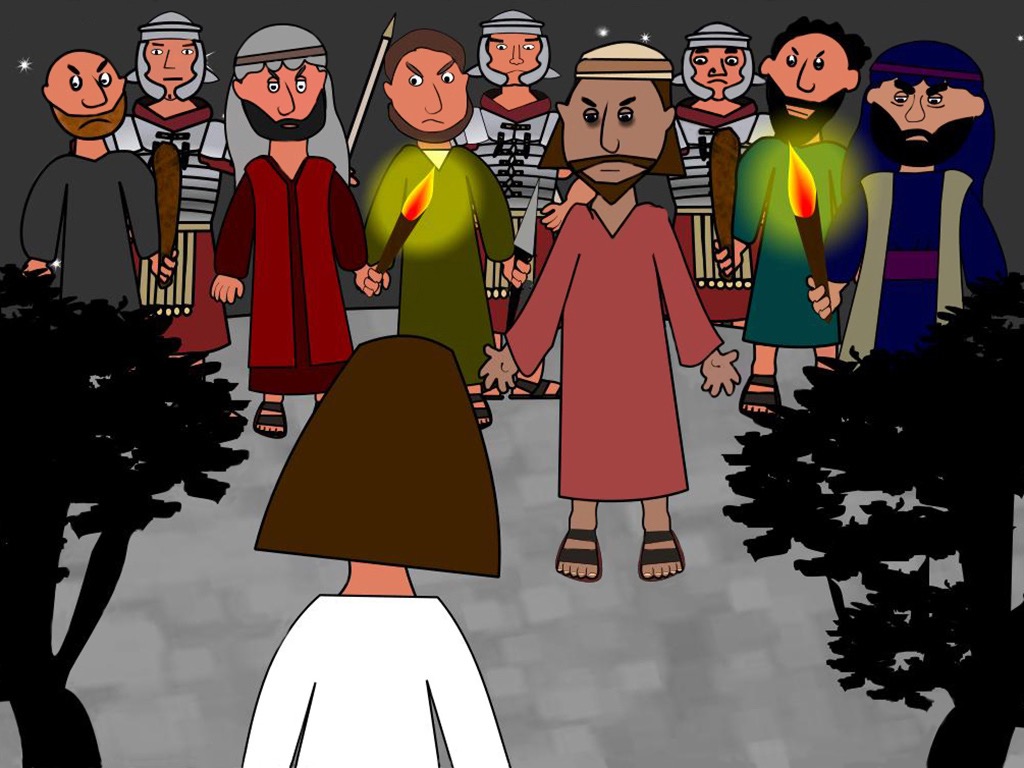 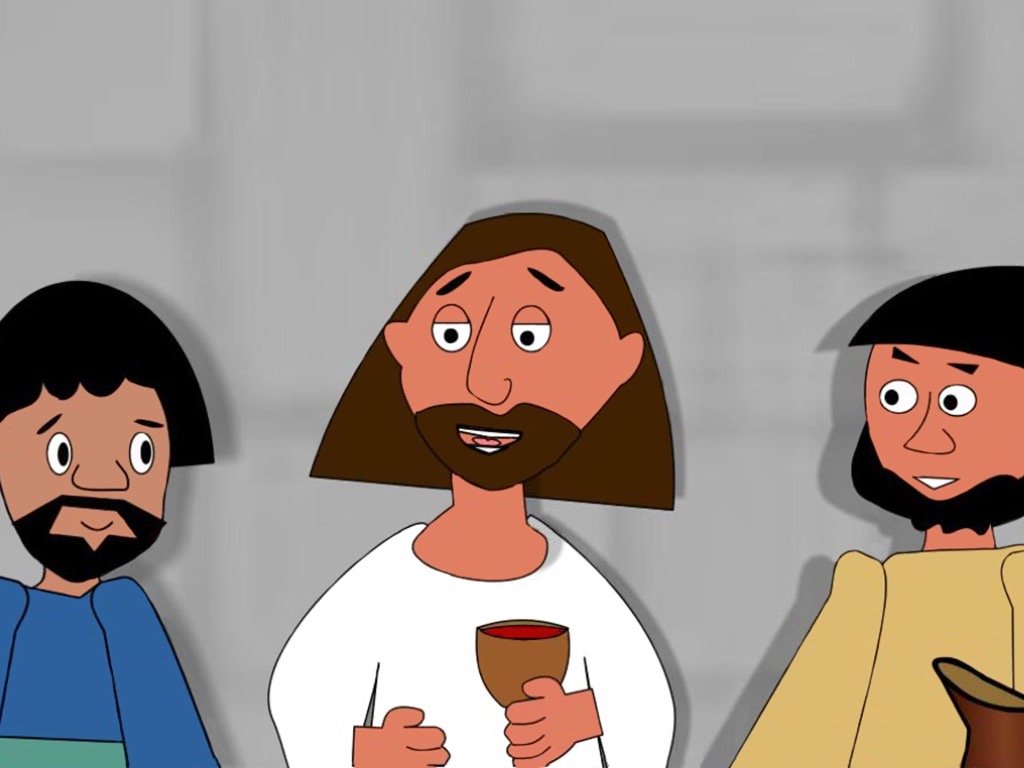 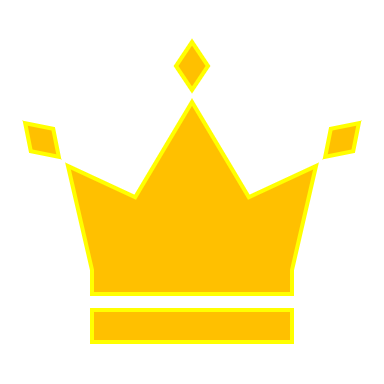 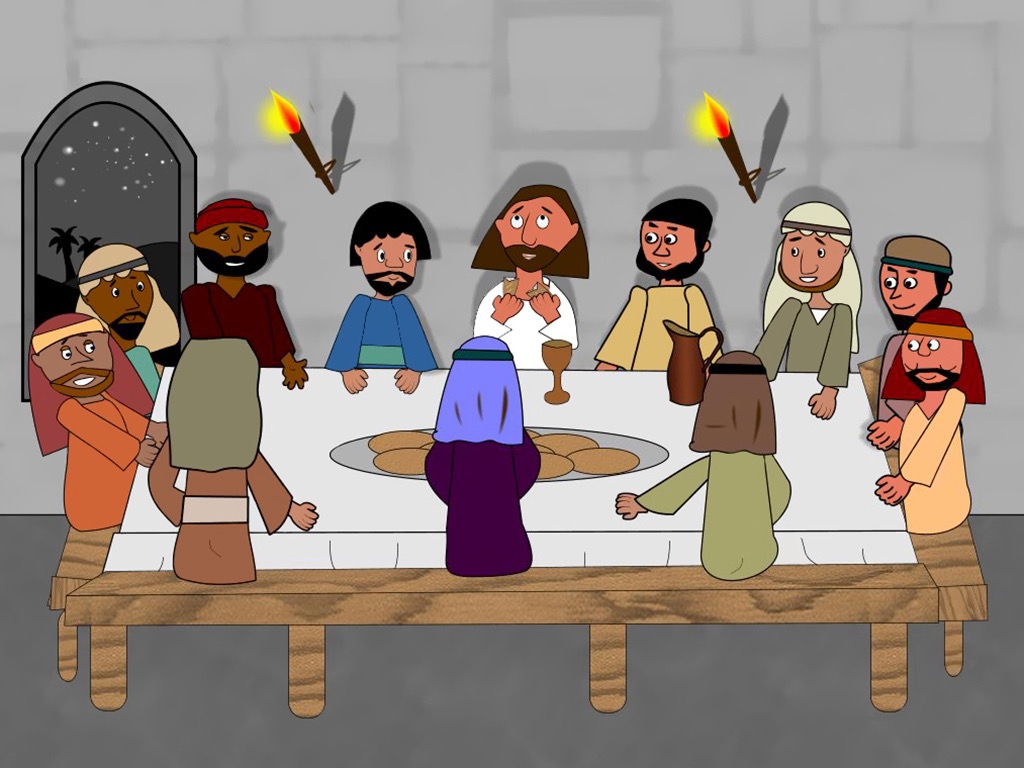 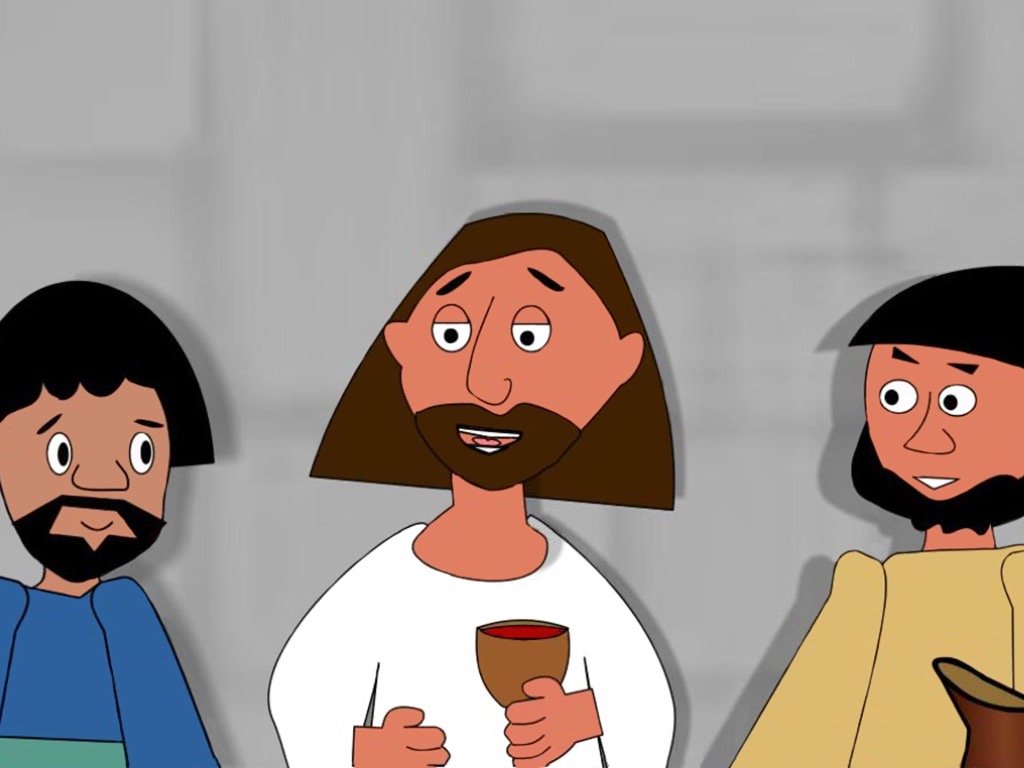 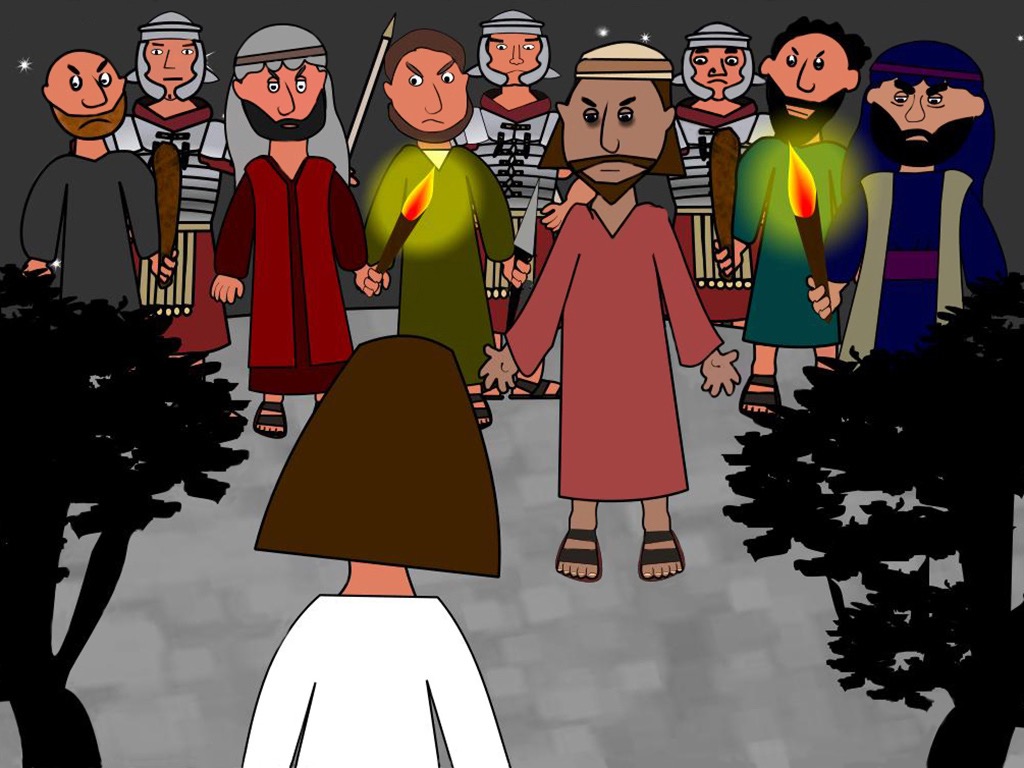 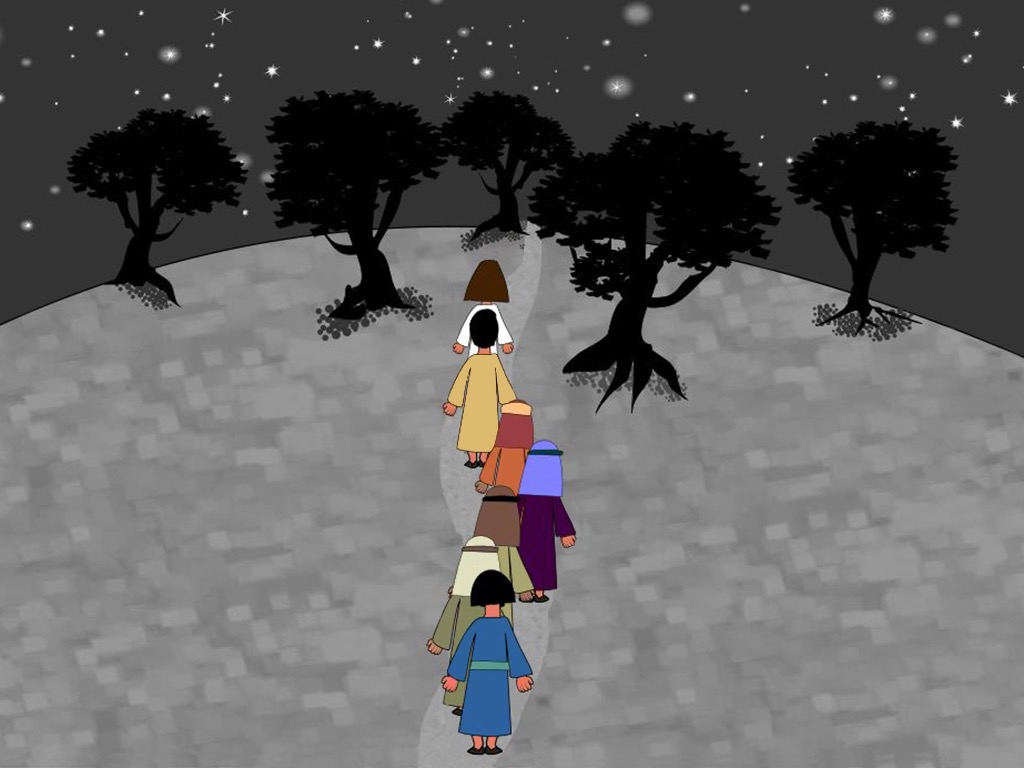 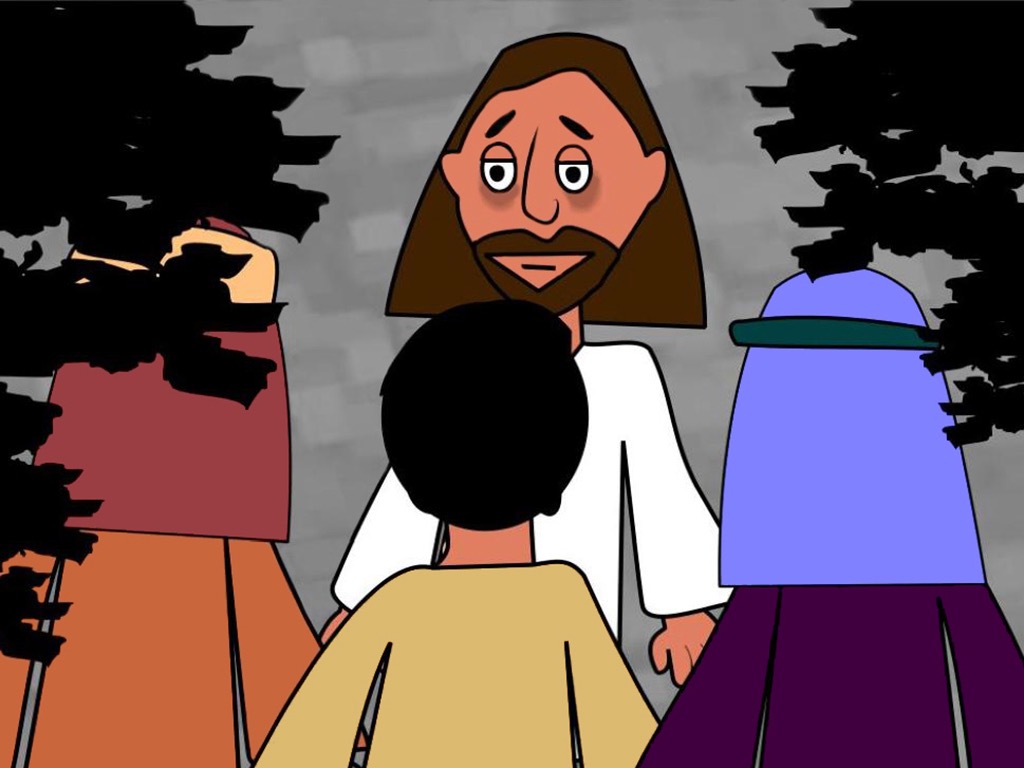 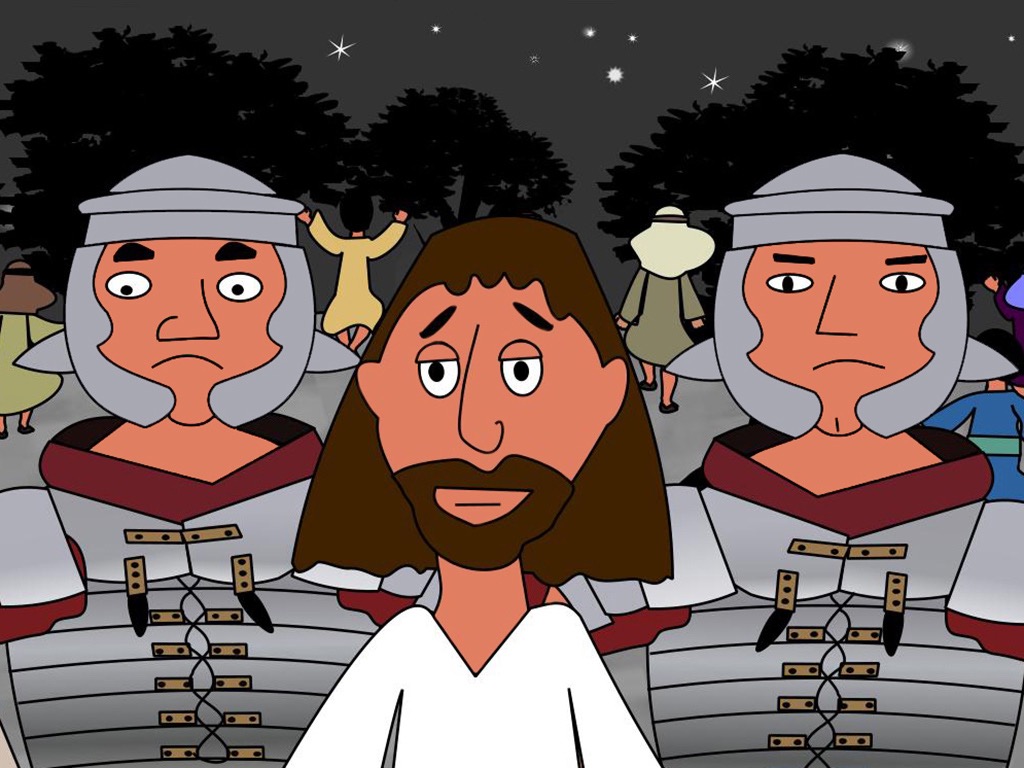 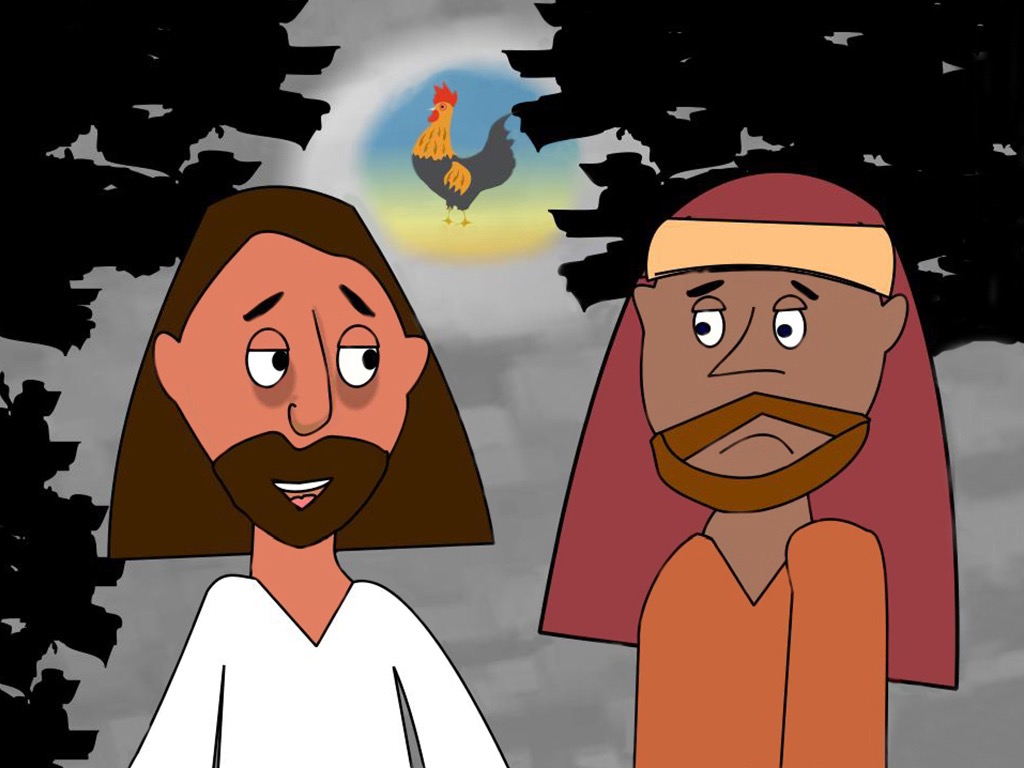 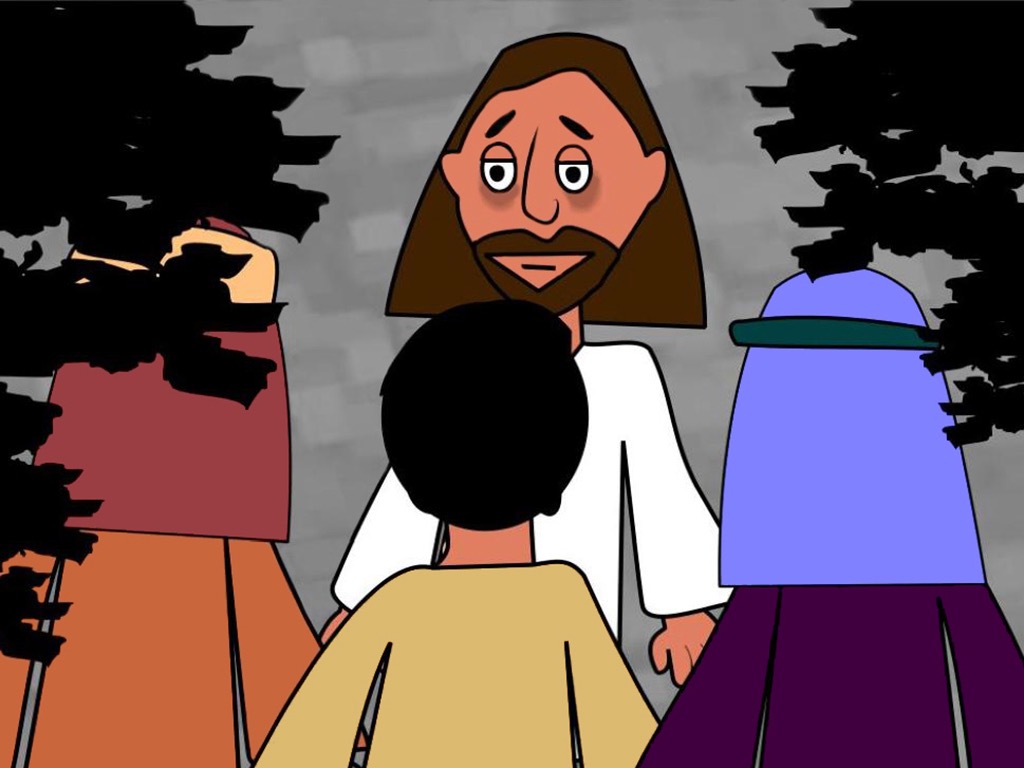 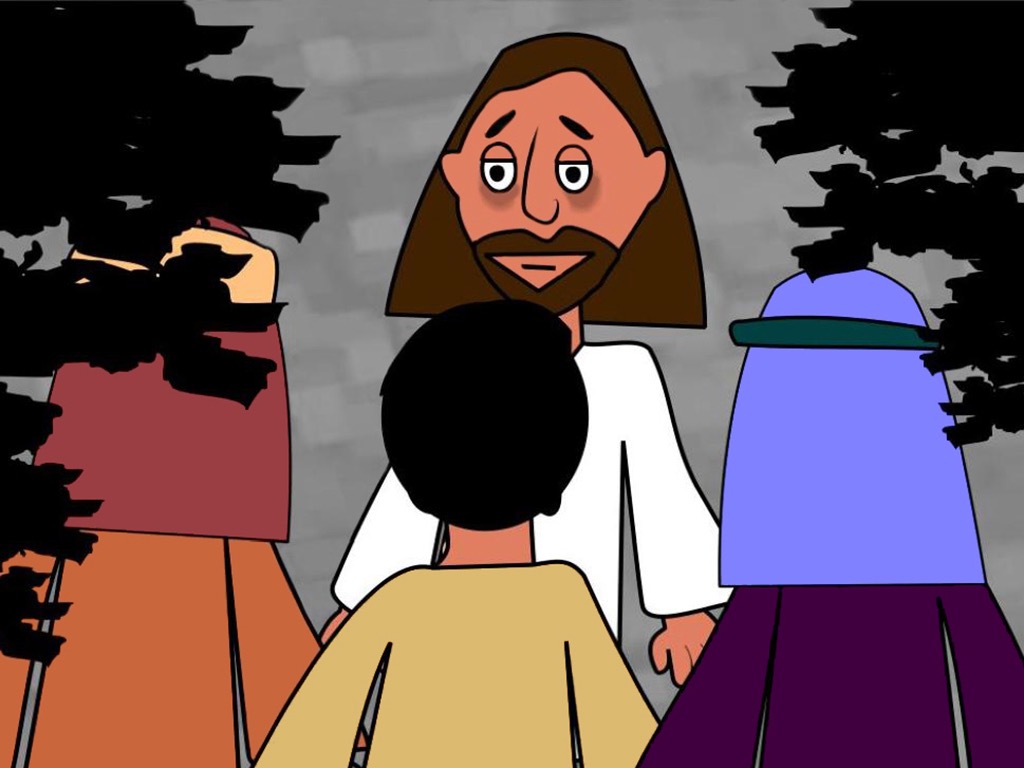 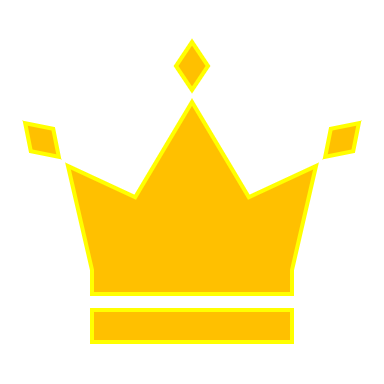 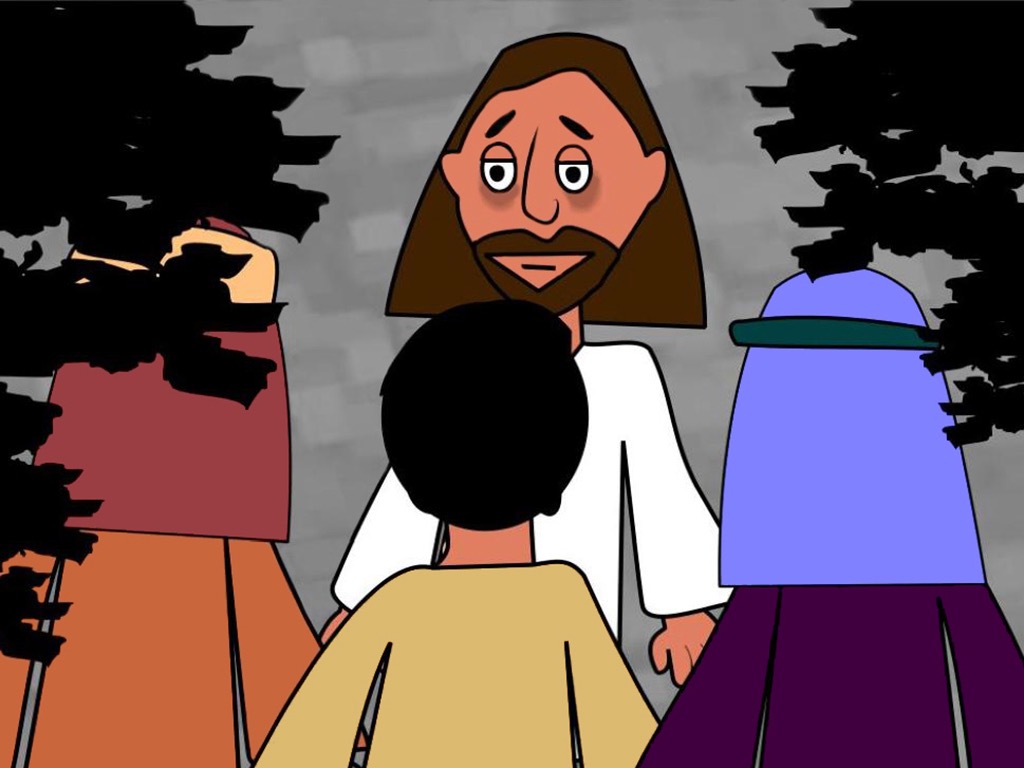 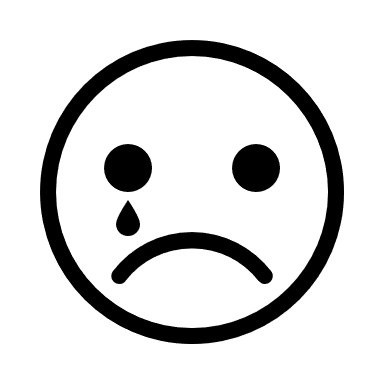 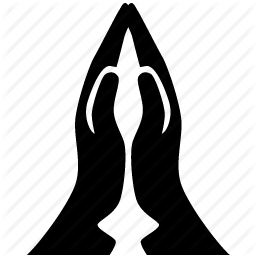 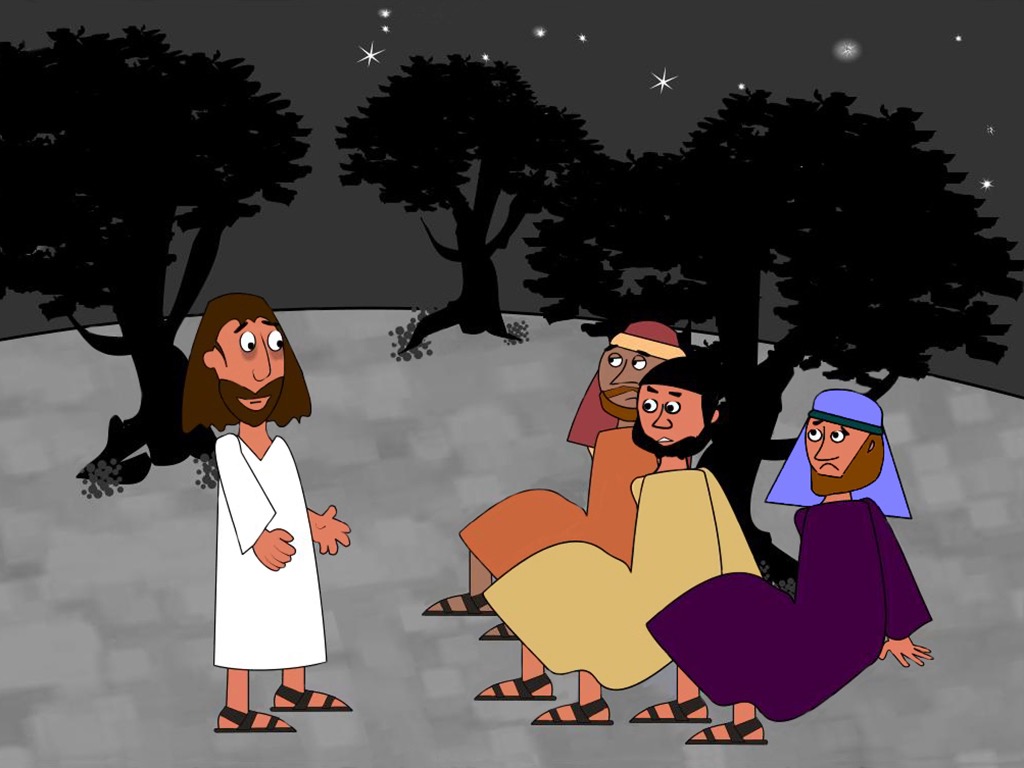 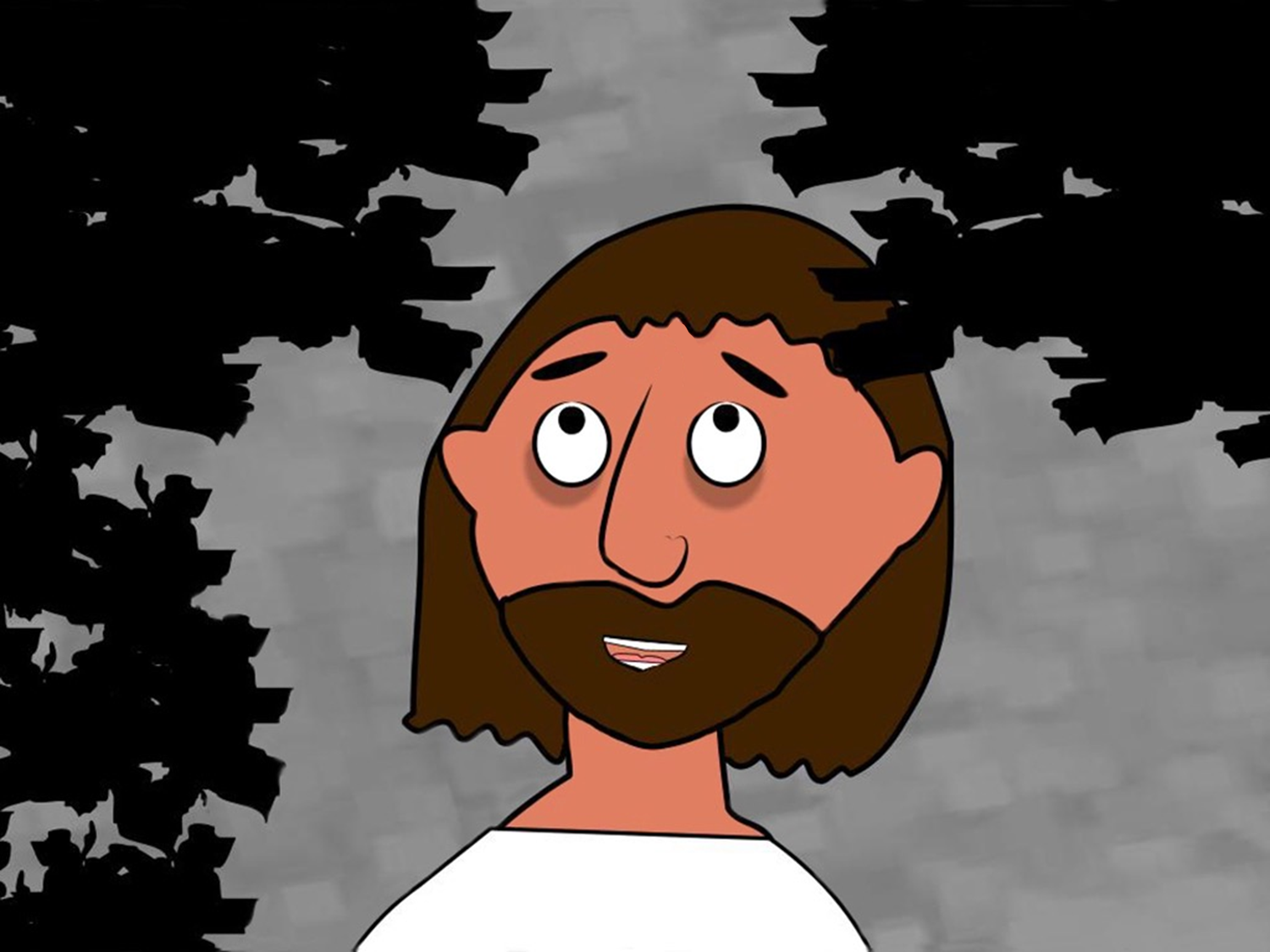 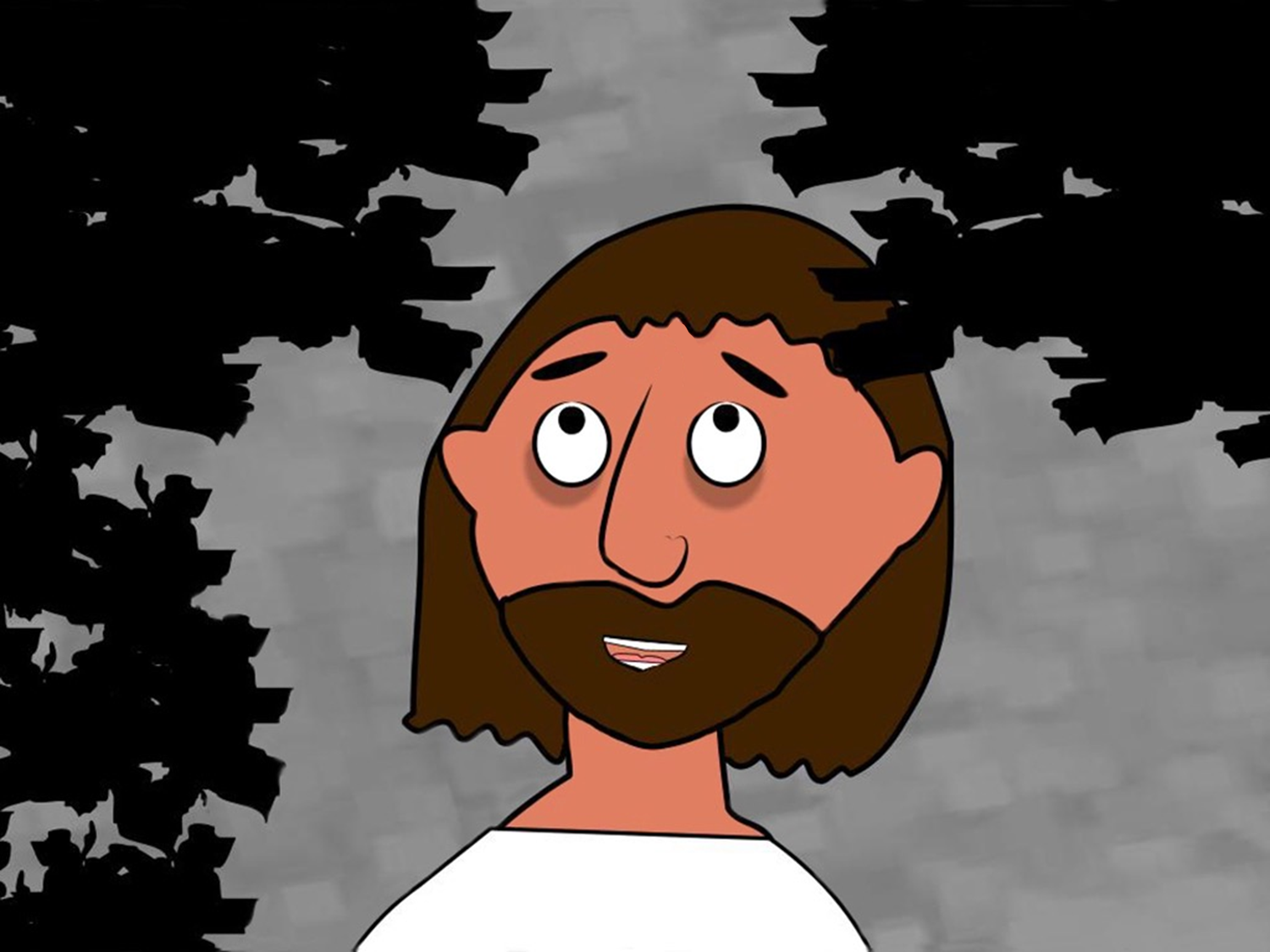 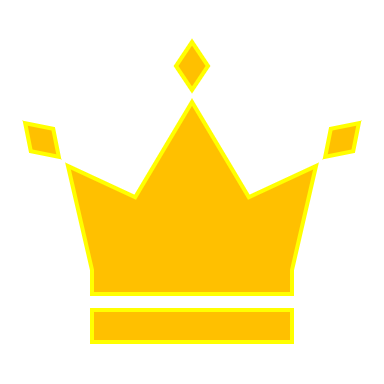 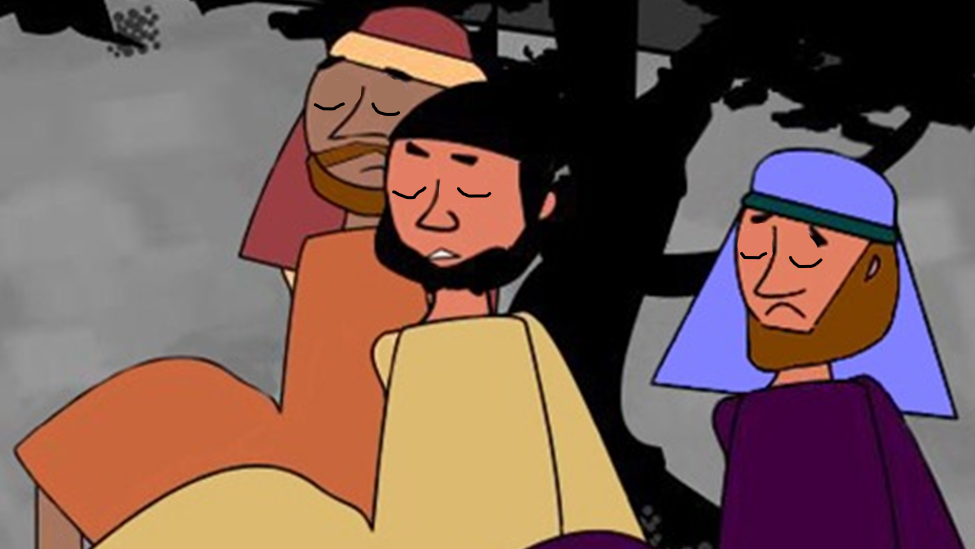 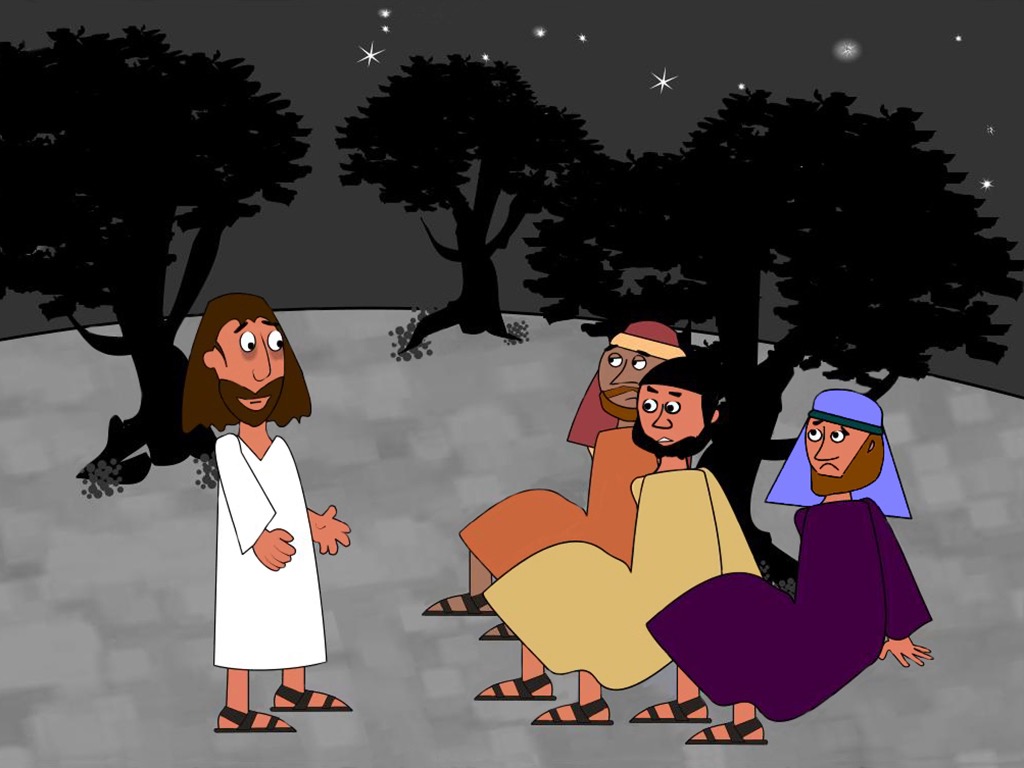 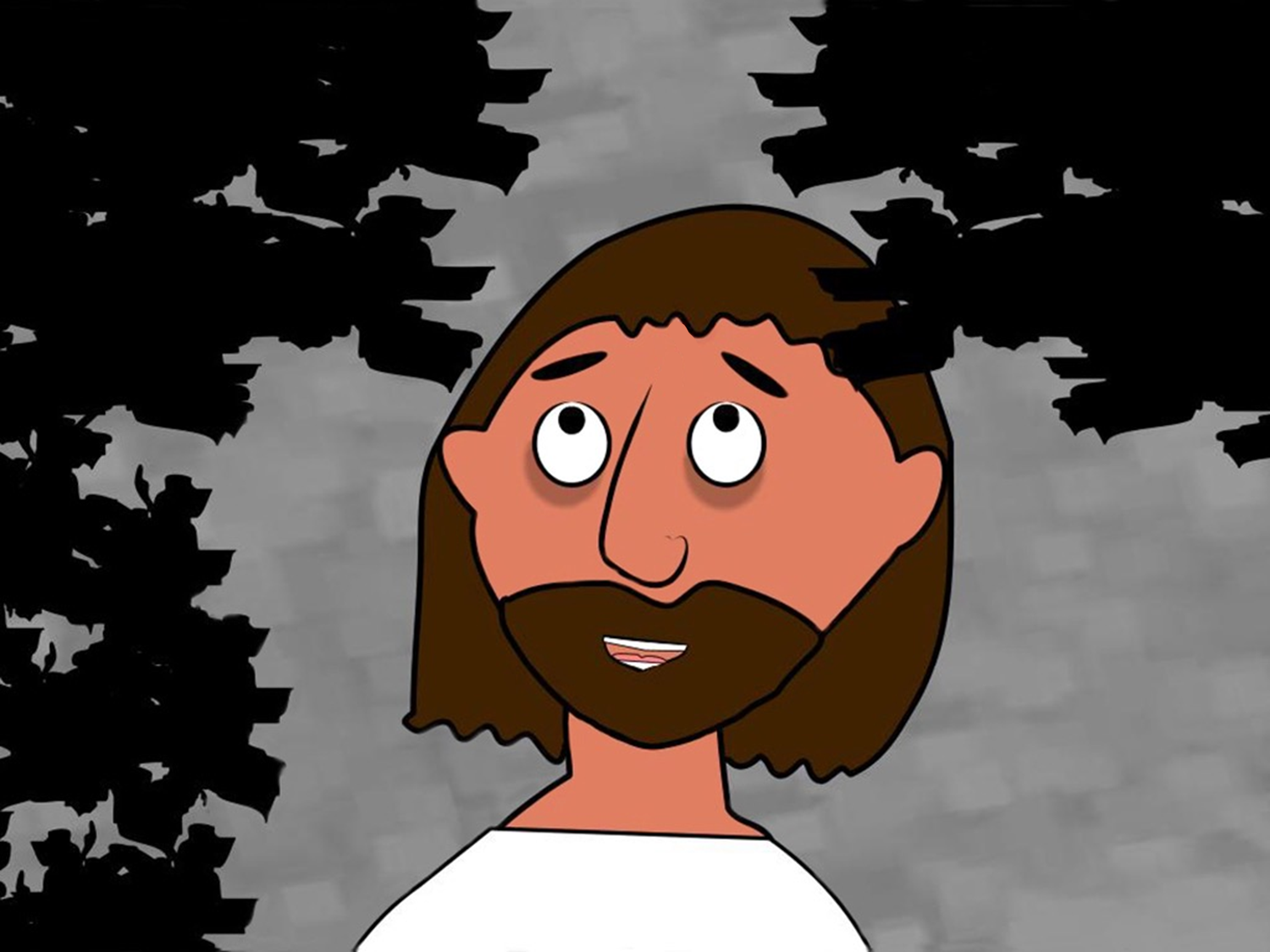 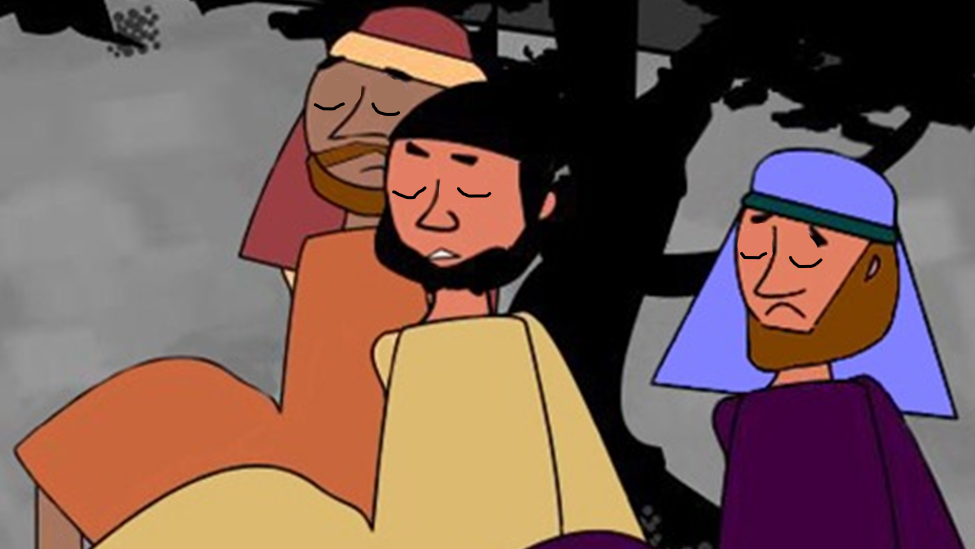 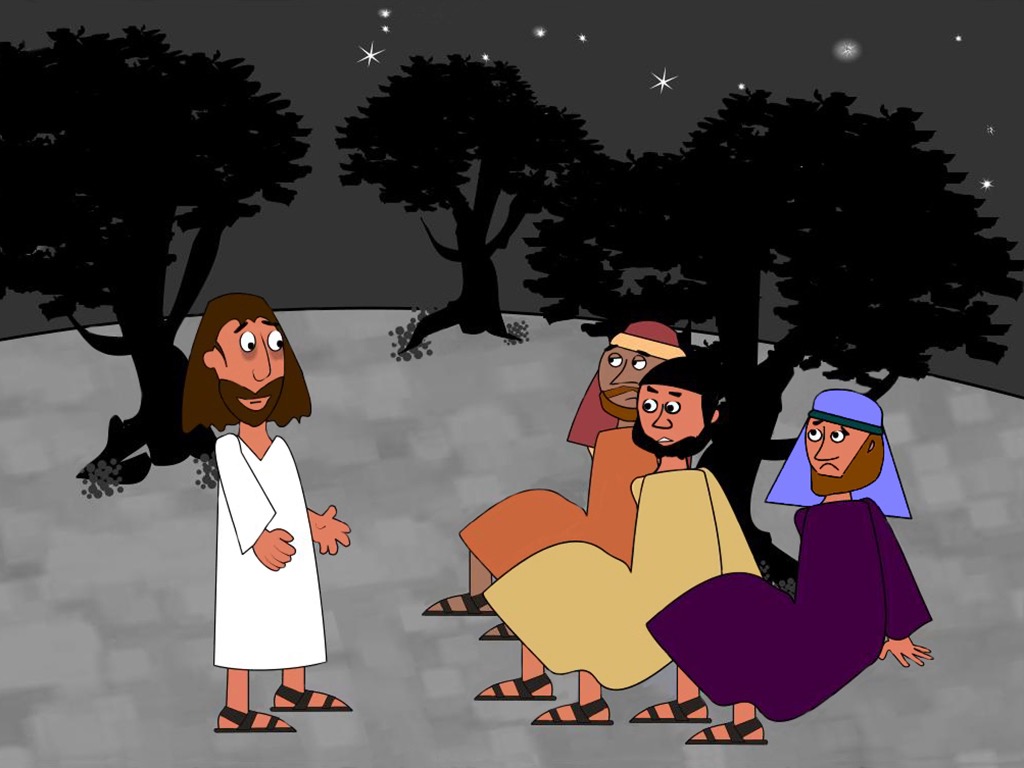 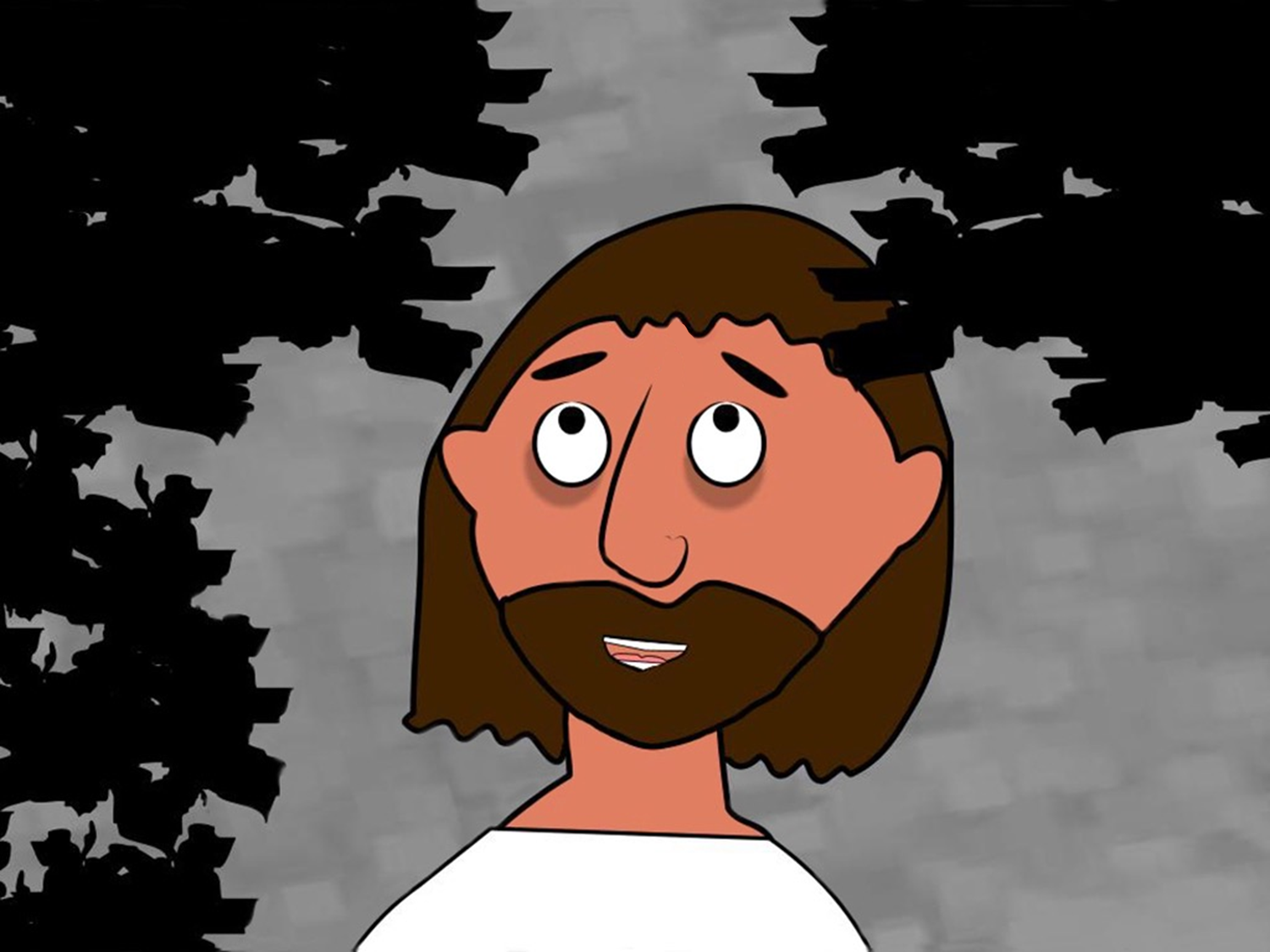 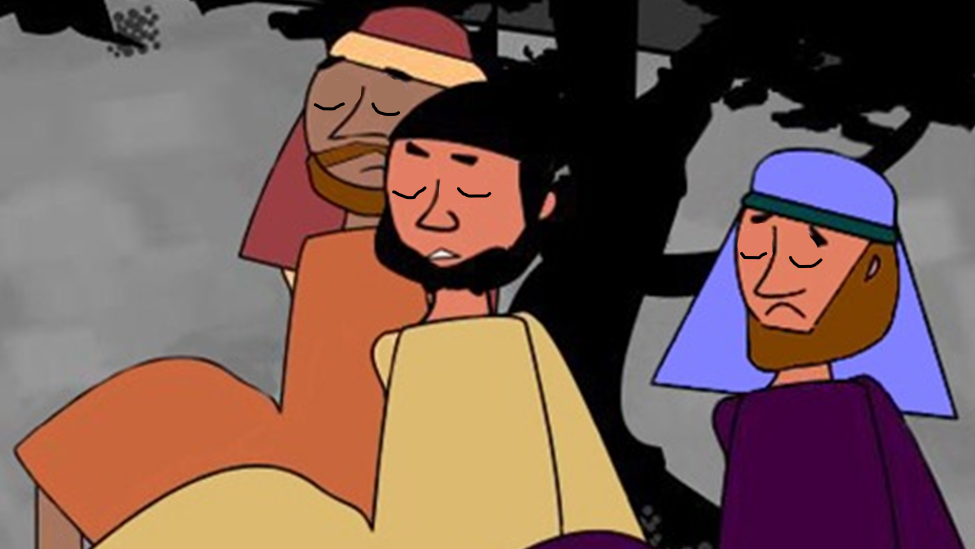 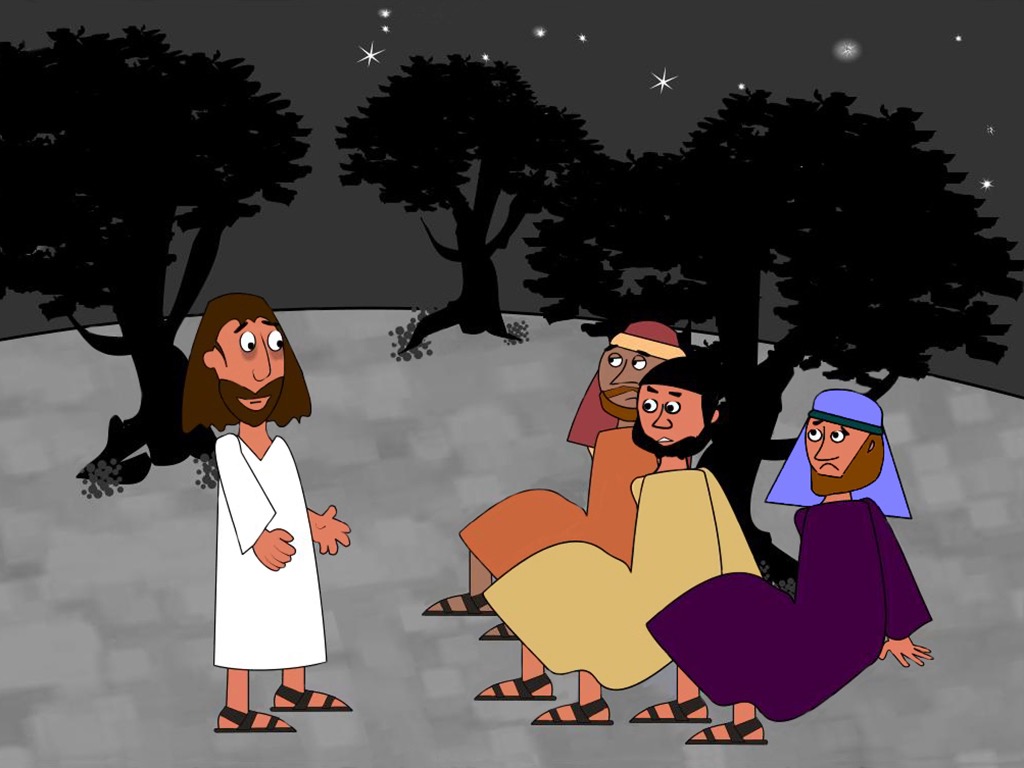 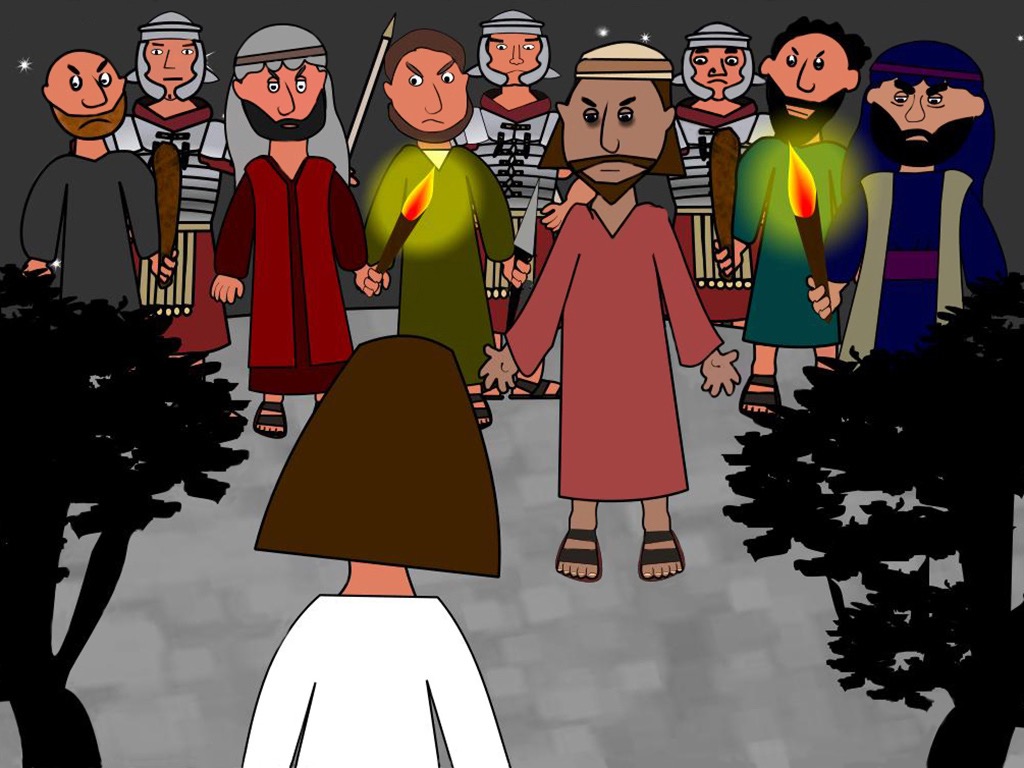 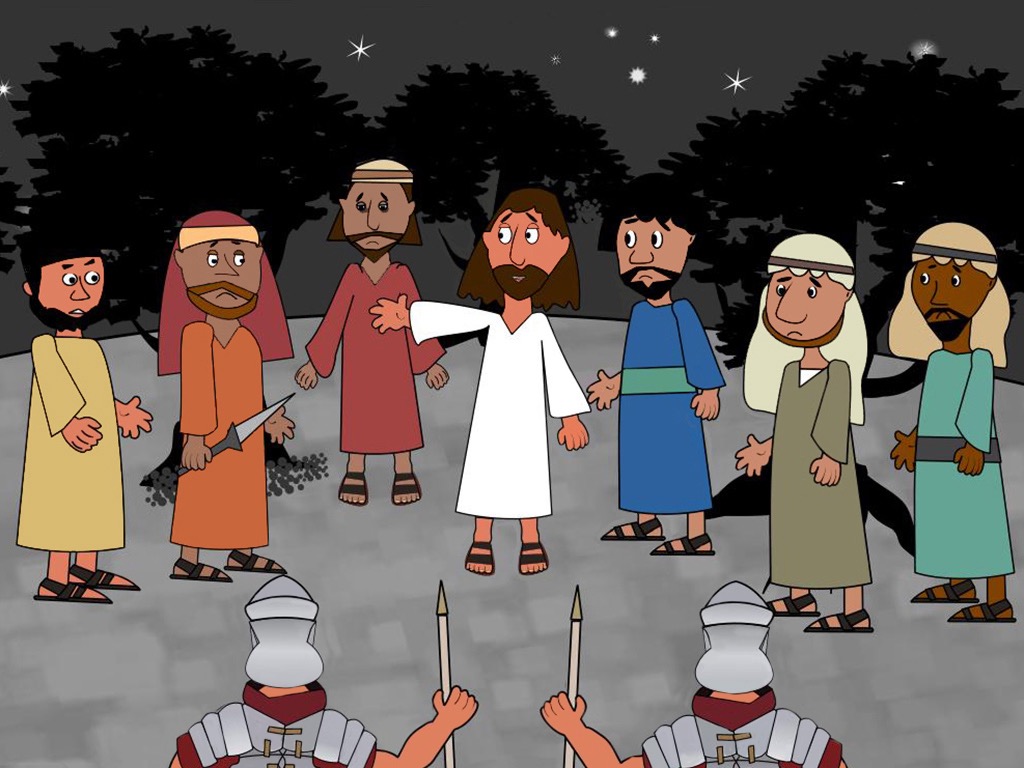 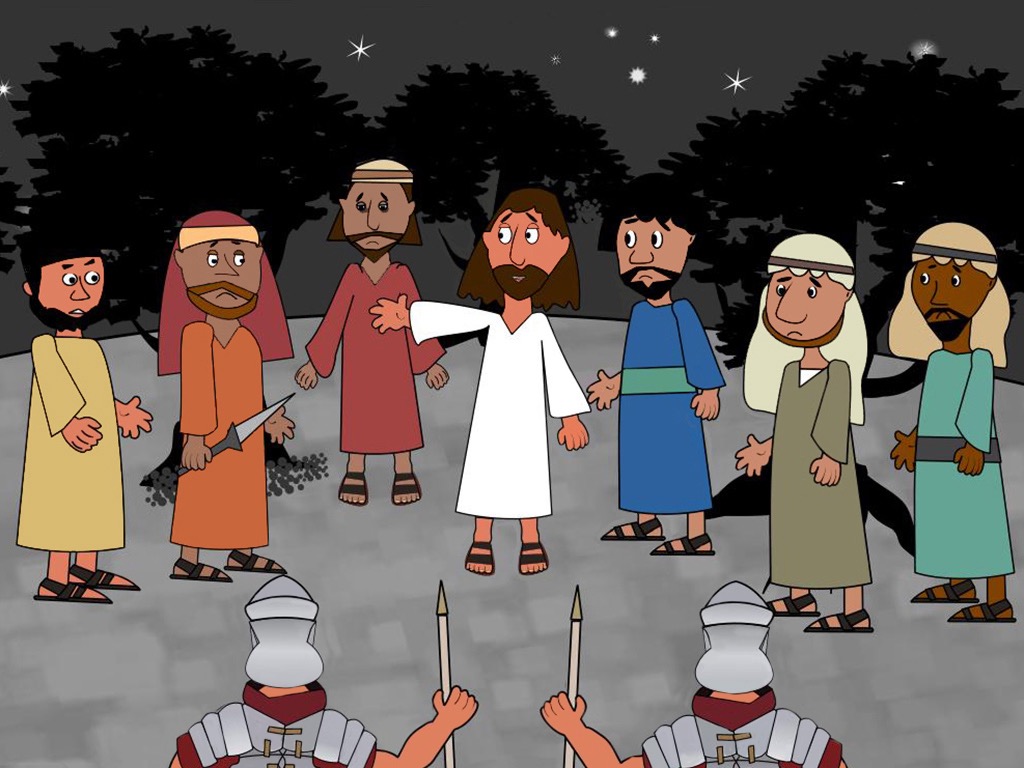 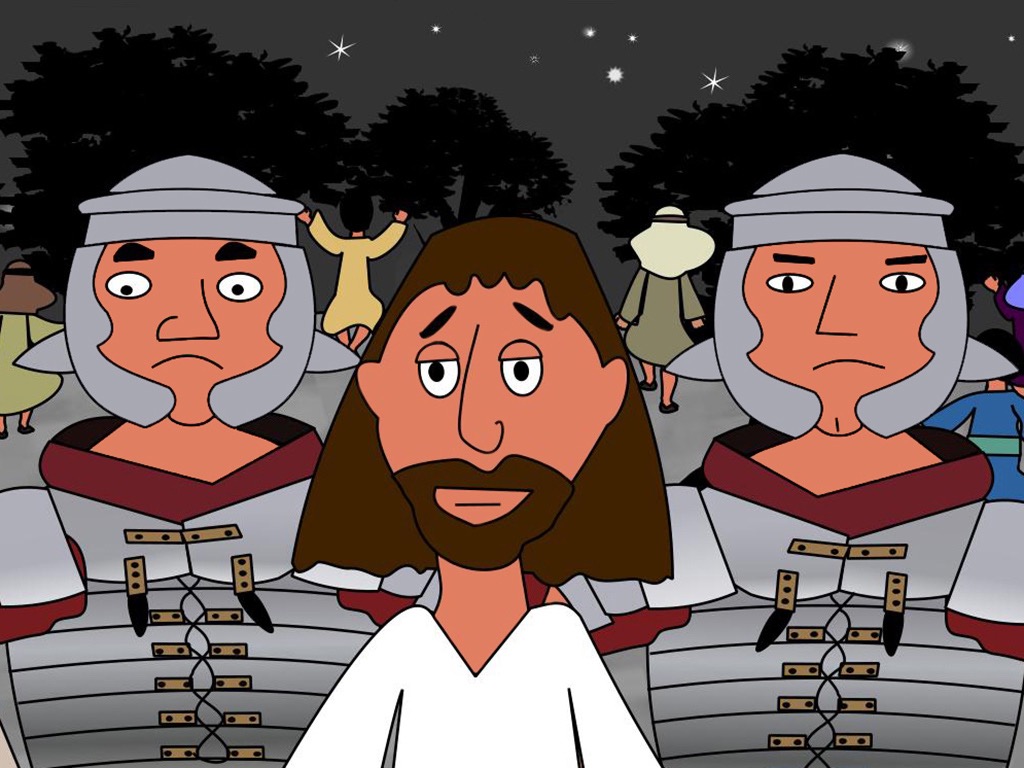 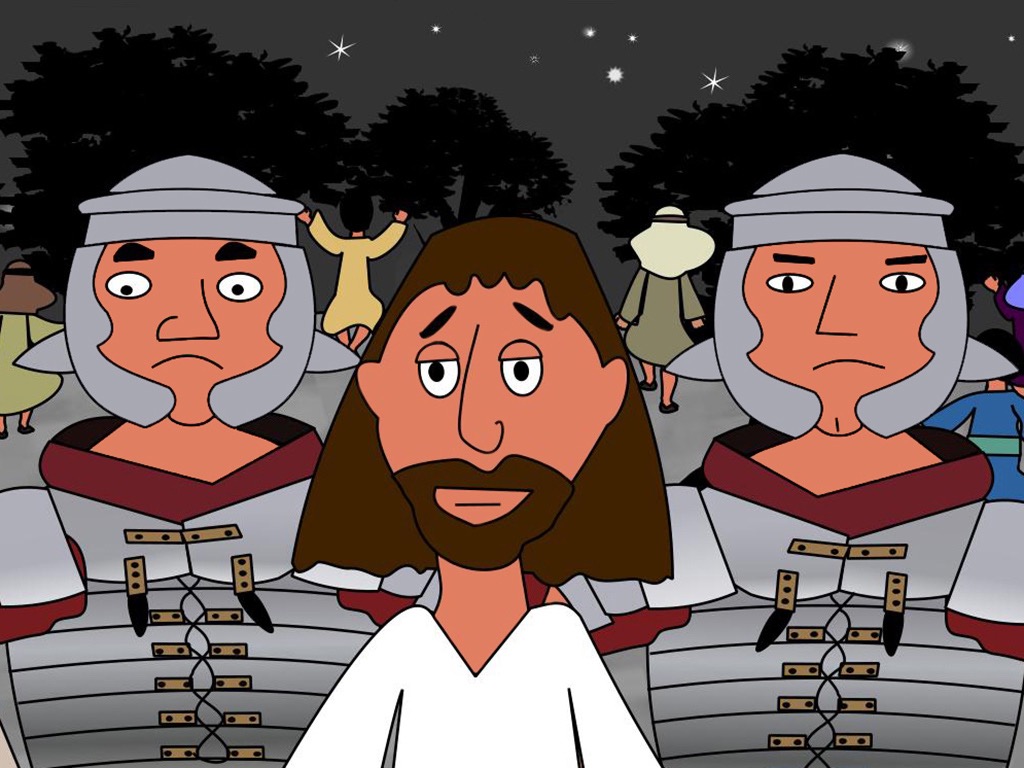 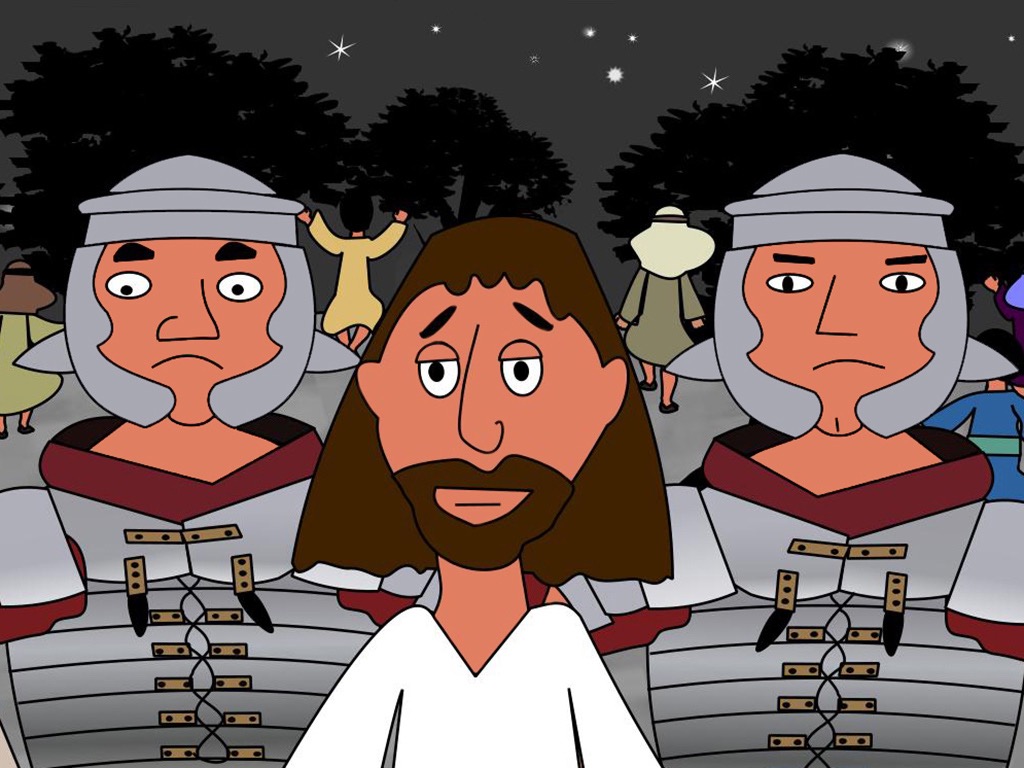 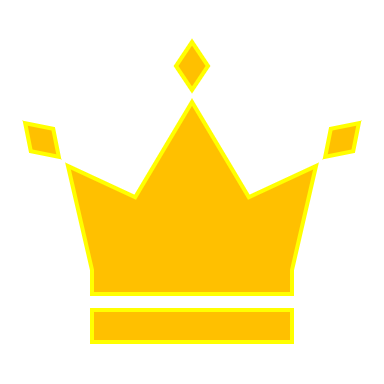 Mary, Mary, quite contrary
How does your garden grow?
With silver bells
And cockle shells
And pretty maids all in a row
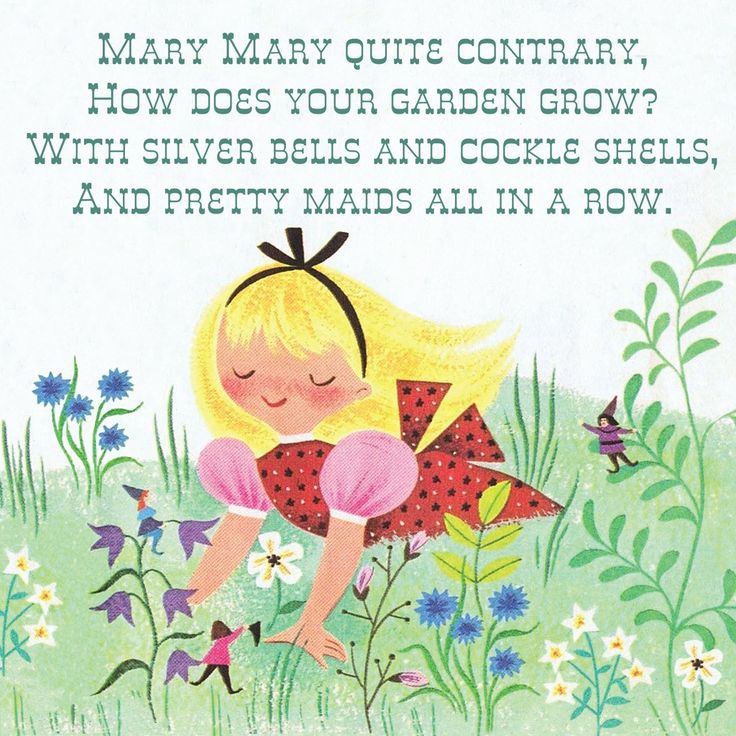 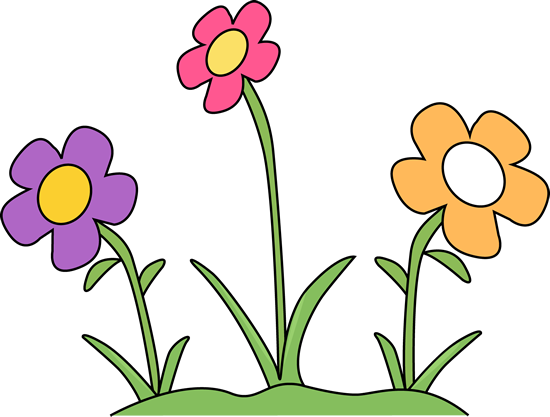 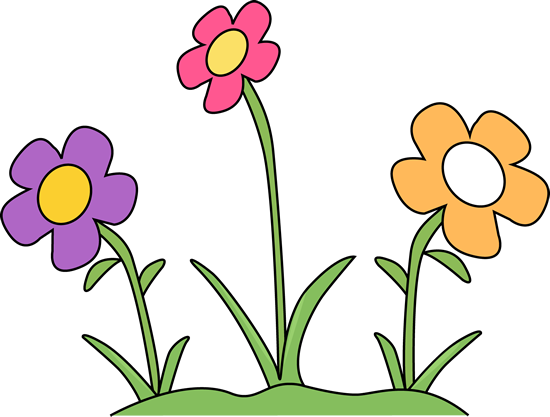 Round and round the garden
Like a teddy bear
One step, two steps
Tickle you under there

Round and round the haystack 
Like a little mouse
One step, two steps
Right inside the house
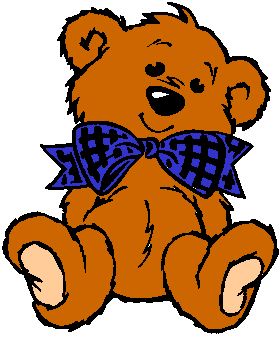 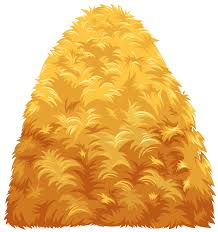 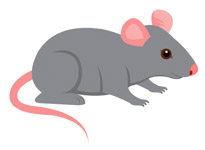 Here is the bee hive
But where are the bees?
Hiding inside where nobody sees!
Here they come creeping out the hive
1 – 2 – 3 – 4 – 5

…
Here they come creeping out again
1 – 2 – 3 – 4 – 5 – 6 – 7 – 8 – 9 – 10
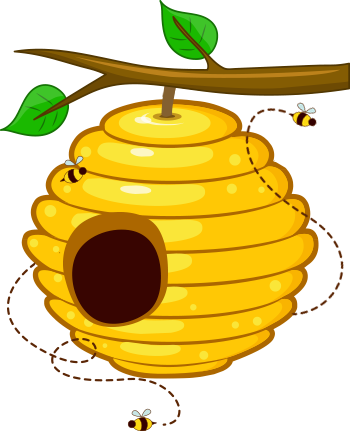 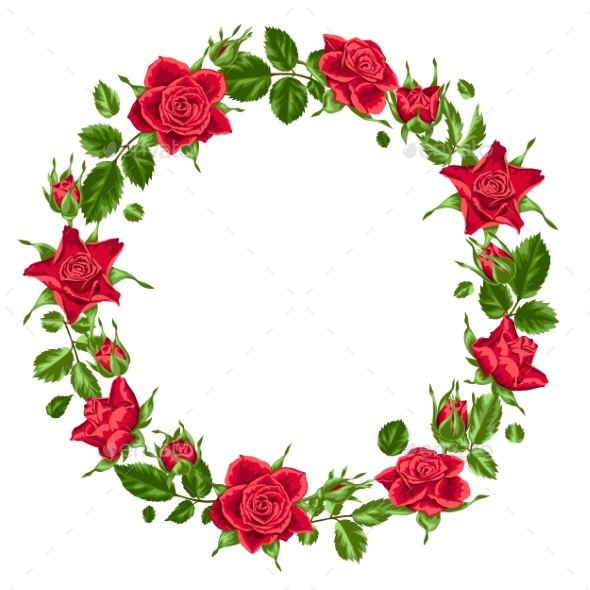 Ring a ring of roses
A pocket full of poses
Atishoo, atishoo
We all fall down

Fishes in the water
Fishes in the sea
We all jump up with a 1 – 2 – 3
Here we go round the mulberry bush
The mulberry bush, the mulberry bush
Here we go round the mulberry bush
On a cold and frosty morning

This is the way we comb our hair…
This is the way we brush our teeth…
This is the way we put on clothes…
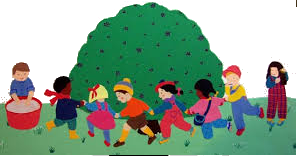